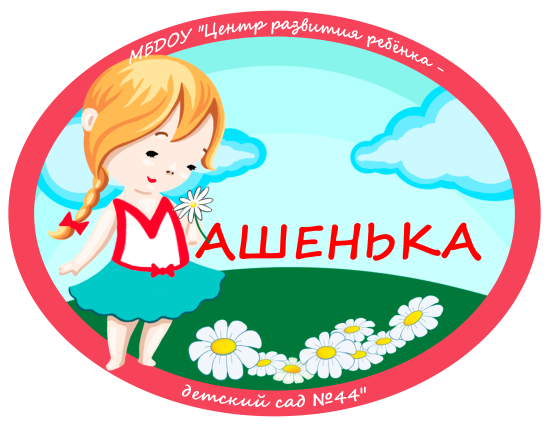 ДИАЛОГ С РОДИТЕЛЯМИ: СОВРЕМЕННЫЕ ТРЕНДЫ ПОДДЕРЖКИ И ПРОСВЕЩЕНИЯ СЕМЬИ
РАБОТА С СЕМЬЯМИ ЦРР №44
Консультационный центр
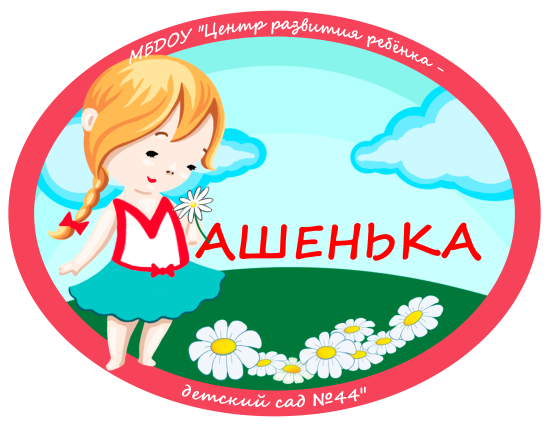 Мероприятия (КЛУБЫ, ГТО, традиционные праздники, …)
Родительское просвещение (мастер-классы, семинары,…)
Социальные сети
Объединения (психолого-педагогическое, совет родителей,…)
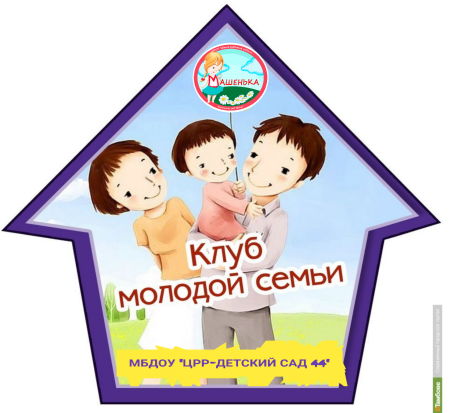 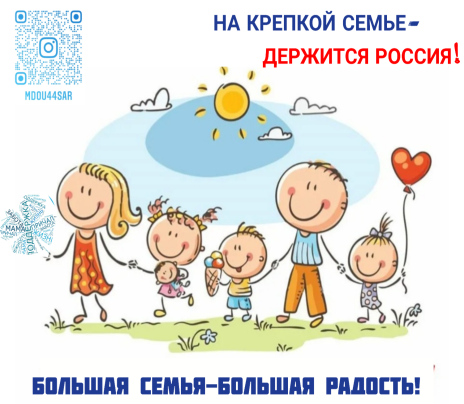 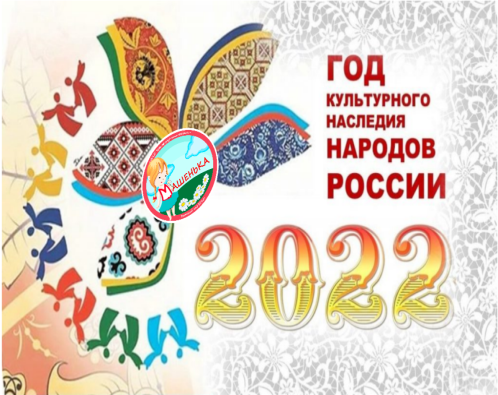 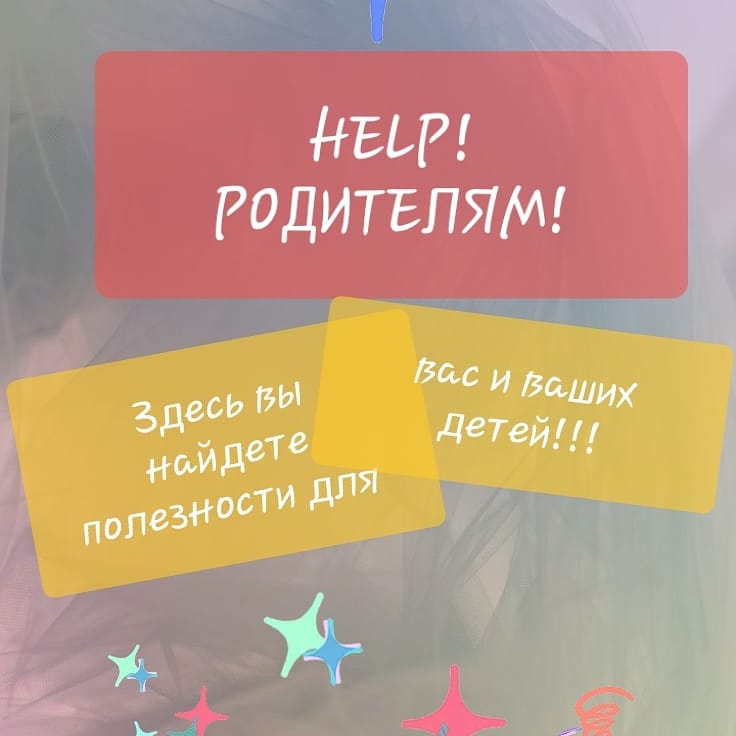 СТАТИСТИКА ДЕЯТЕЛЬНОСТИ КЦ
НОРМАТИВНОЕ СОПРОВОЖДЕНИЕ КЦ
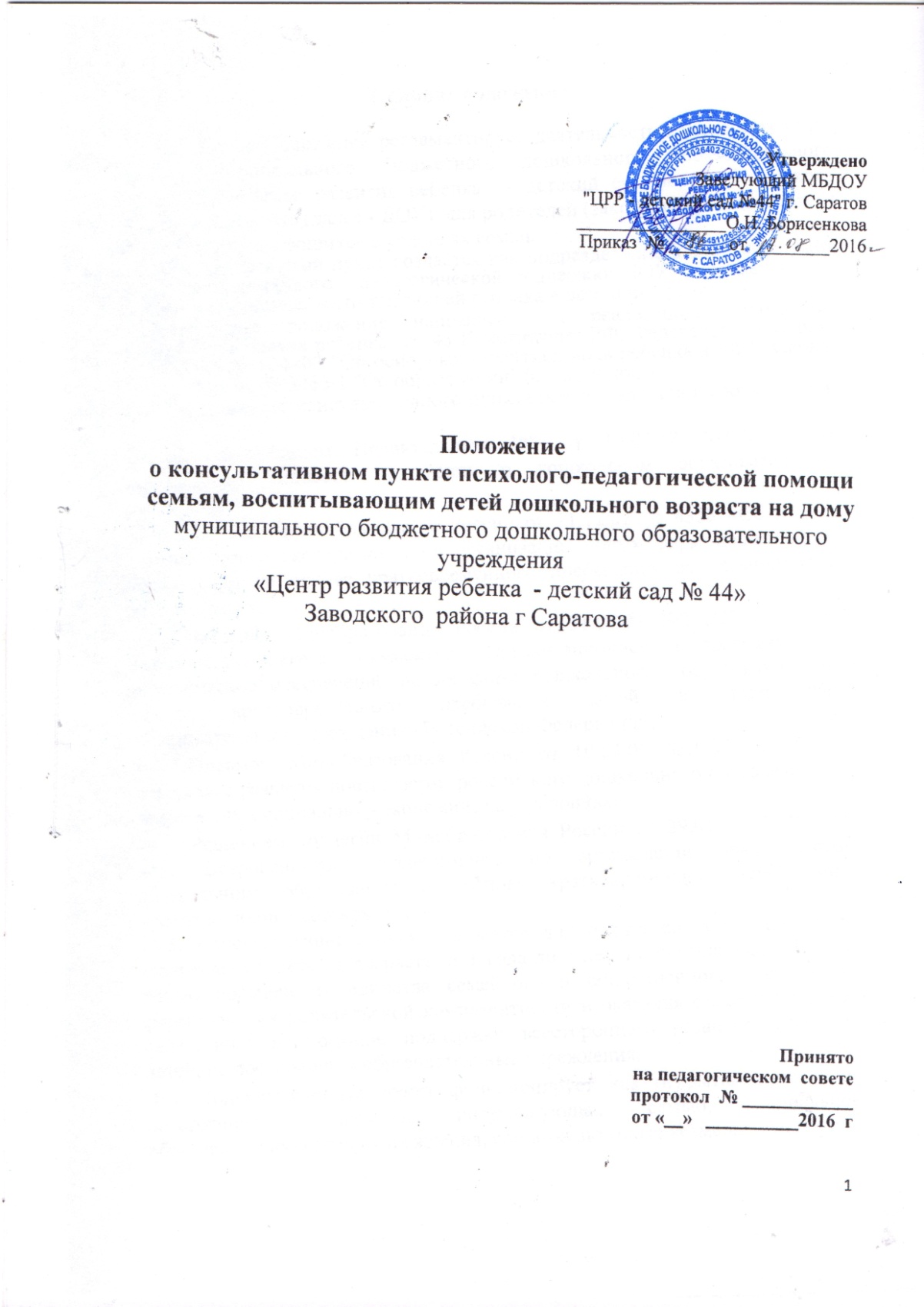 Оценка значимости созданий КЦ на базе ЦРР

2) Локальные акты:
Положение КЦ
Приказы
План мероприятий
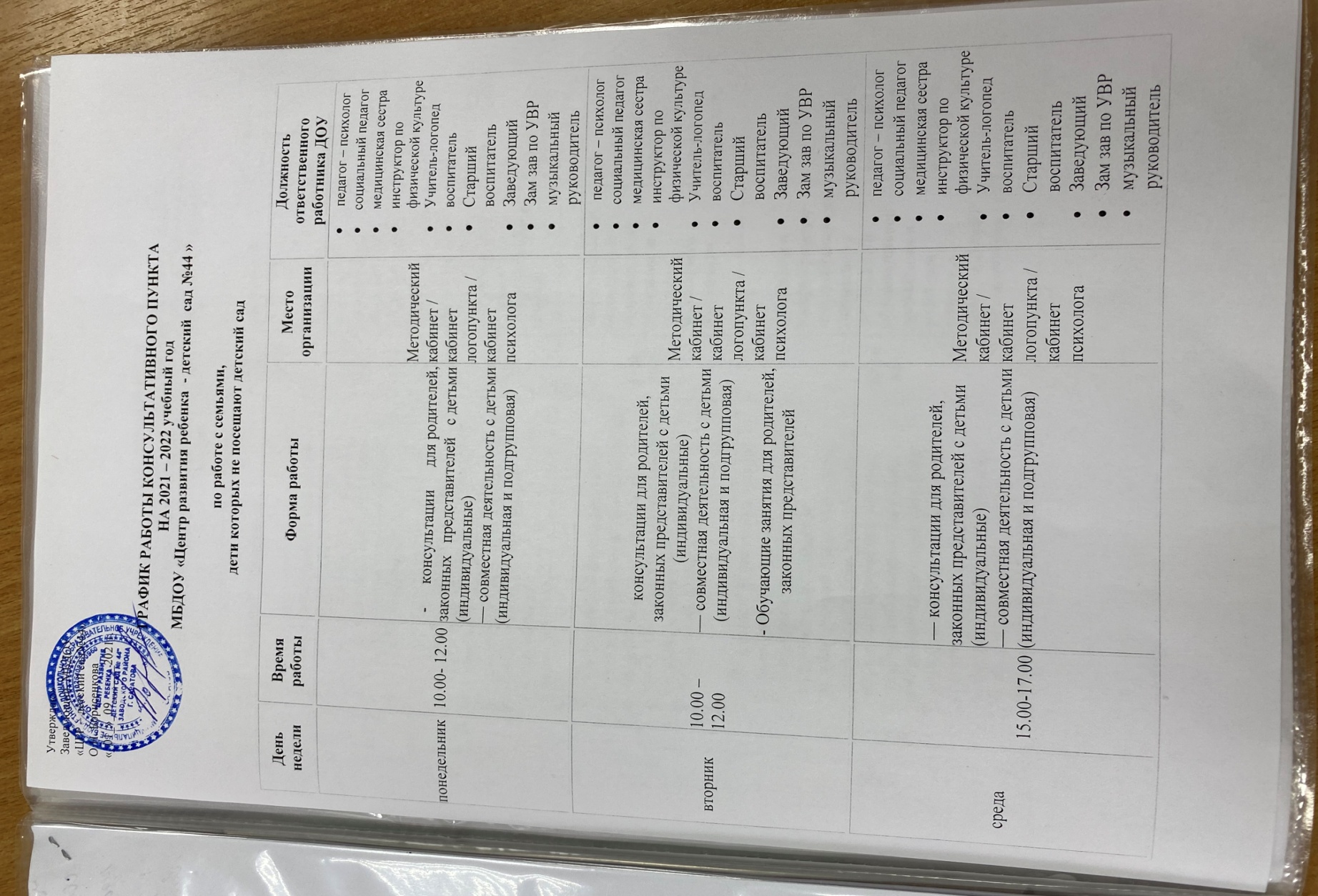 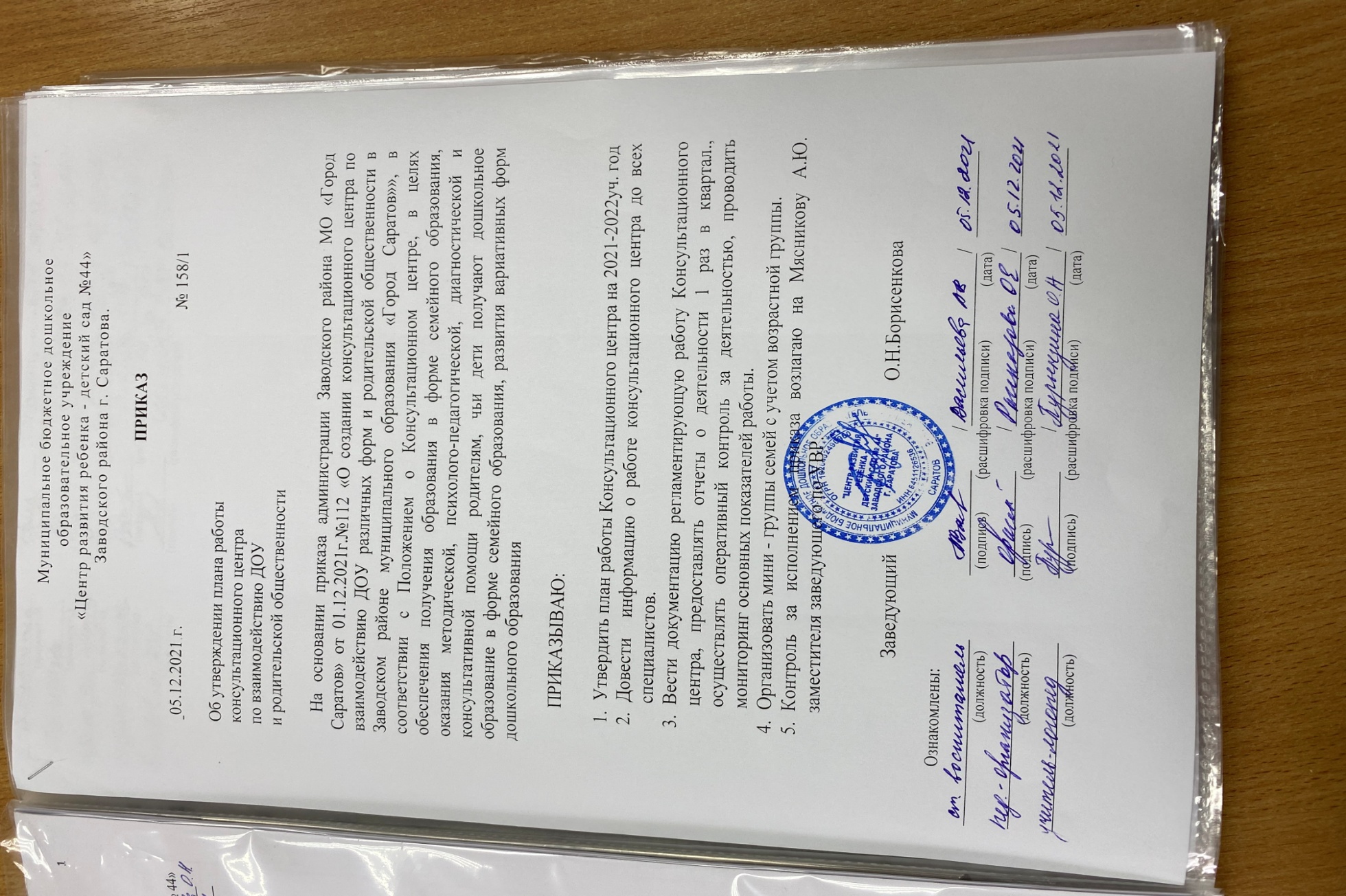 http://dou44sar.ru/?section_id=1194
[Speaker Notes: Ссылка на ДОКи]
НЕСЛУЧАЙНЫЕ СПЕЦИАЛИСТЫ КЦ
+привлечение внештатных  специалистов в рамках социального партнёрства
+поощрение штатных специалистов  в рамках распределения стимулирующей части з/п
[Speaker Notes: Финансы
Поощрения (траектория роста)]
ФОРМАТЫ ВЗАИМОДЕЙСТВИЯ С РОДИТЕЛЯМИ В КЦ
Сайт в сети Интернет https://ds44-saratov-r64.gosweb.gosuslugi.ru  

Бумажная продукция (информационные стенды, буклеты и т.д.)

Социальные сети 

Сарафанное радио (вместо СМИ)
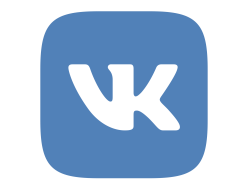 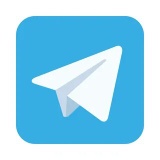 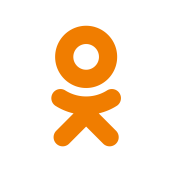 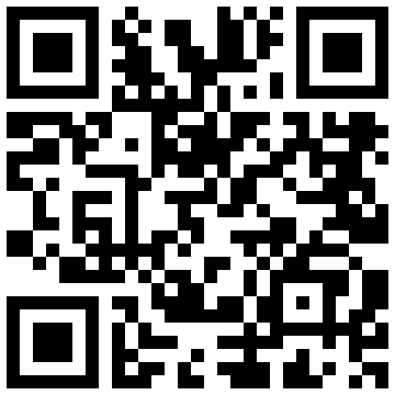 [Speaker Notes: Кюар код на стр сайта]
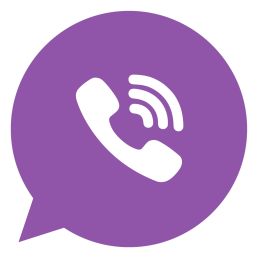 МЕССЕНДЖЕРЫ КЦ
ВИЗИТКА
ПРИЗЫВ
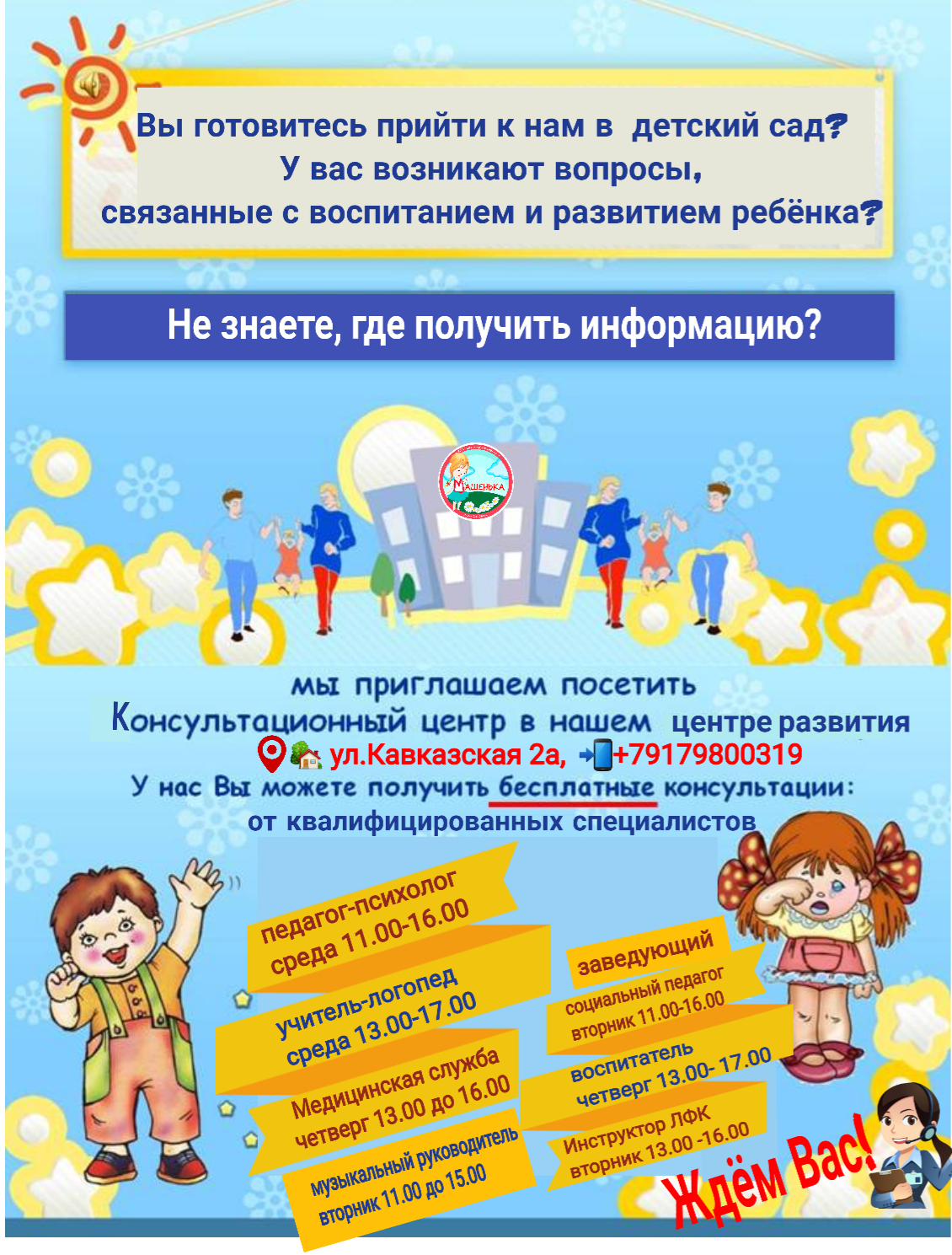 Добрый день, уважаемые родители!
"Центр развития ребенка - детский сад 44" информирует  Вас, как будущих  родителей наших воспитанников, об уникальной возможности знакомства с нашим центром, педагогами и  специалистами.На базе нашего учреждения работает консультационный центр, кудаВы можете обратиться и найти ответ на любой интересующий Вас вопрос.Контакты консультационного центра( КЦ)г.Саратов ул.Кавказская 2а, тел. 89179800319 (вайбер)Обо всех мероприятиях КЦ мы будем своевременно информировать Вас. Группы имеют название по возрасту детей:-от 0 до 1 года "Карапузики"-от 1 года до 2 лет "Топотушки"-от 2 до 3 лет "Непоседы"-от 3 до 5 лет " Почемучки»Руководитель консультационного центра - Мясникова Анна Юрьевна
Реализация плана КЦ
АИС (реестр заявлений)
Генерация групп
Отправка персональной ссылки участникам на присоединение к группам
[Speaker Notes: Рассказать алгоритм присоединения к той или иной группе]
ВОЗРАСТНЫЕ ГРУППЫ КЦ
НЕПОСЕДЫ
КАРАПУЗИКИ
ТОПОТУШКИ
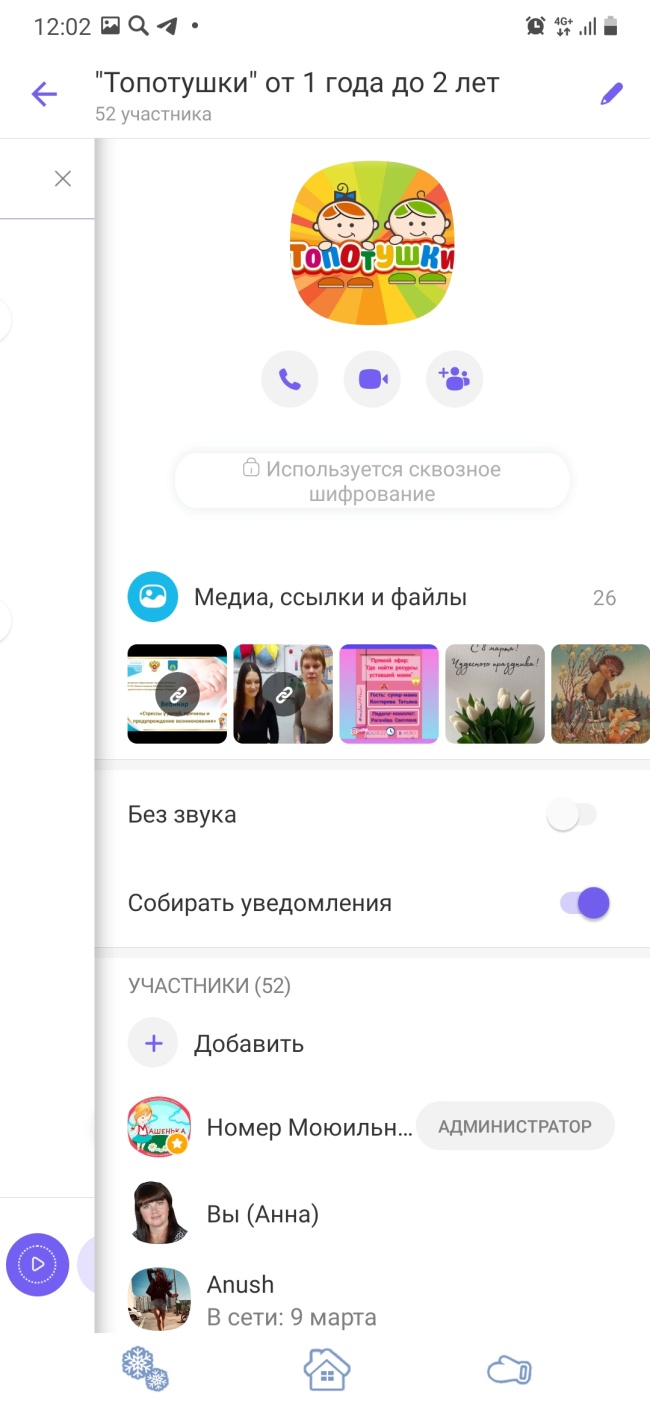 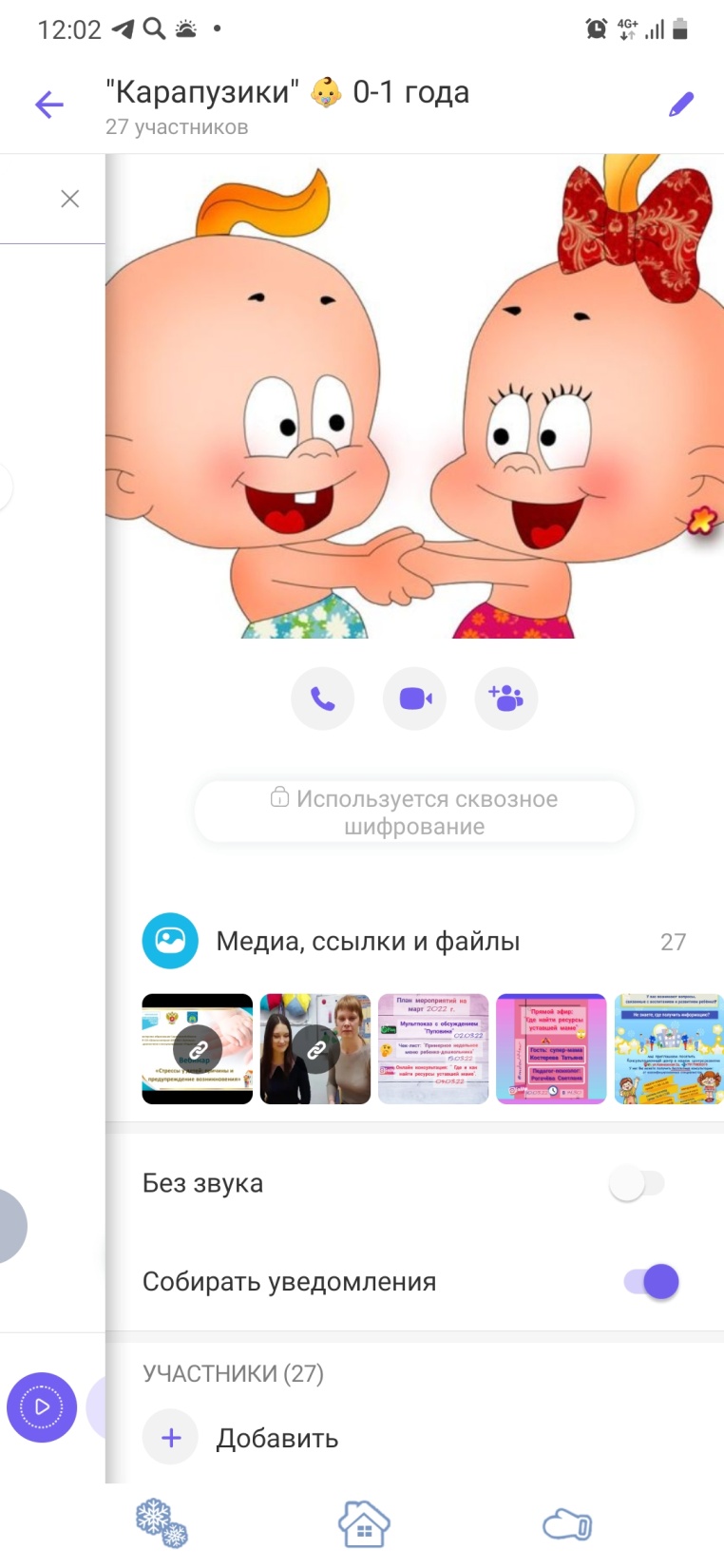 Соц-сети: ВАЙБЕР
СТРУКТУРА ВЗАИМОДЕЙСТВИЯ В КЦ
Правила взаимодействия в мессенджерах и социальных сетях
Опрос сообщества
Подготовка теоретического и практического материала
Создание объявления и трансляция его в аккаунтах
Установление регламента консультации
Публикация информации по проведенному мероприятию
[Speaker Notes: Правила (положения взаим. в соц.сетях)
Выбор актуальной темы по запросам родителей, педагогов (аккумуляция предложенных тем - ОПРОС);
Подготовка теоретического и практического (упражнение, методика) материала;
Создание объявления и трансляция его в аккаунтах  (ИНСТА!, ИНЫЕ РЕСУРСЫ –ОПЕРАТИВНОЕ РЕАГИРОВАНИЕ НА ВНЕШНИЕ УСЛОВИЯ) и родительских группах ДОУ;
Установленный регламент, График: Консультация проводятся по средам 1 р/мес. в 12:00 дня (макс 40 мин).
Публикация (где)  информации по проведенному прямому эфиру: памятки, рекомендации, выводы.]
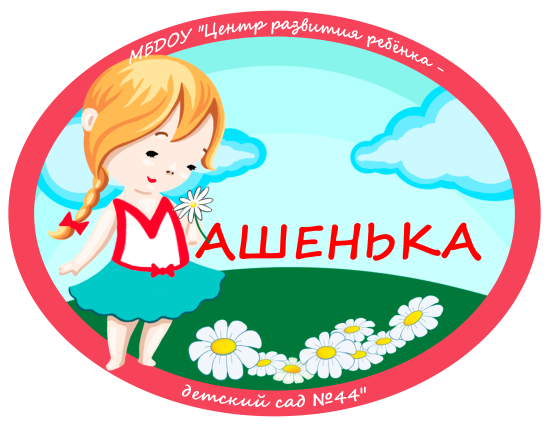 ДИАЛОГ С РОДИТЕЛЯМИ: СОВРЕМЕННЫЕ ТРЕНДЫ ПОДДЕРЖКИ И ПРОСВЕЩЕНИЯ СЕМЬИ